Vì sao gọi là pin khoai tây?
Vì sao lại thấy xuất hiện hiệu điện thế ở củ khoai tây?
CHỦ ĐỀ 5: PIN ĐIỆN VÀ ĐIỆN PHÂN
BÀI 10: THẾ ĐIỆN CỰC CHUẨN CỦA KIM LOẠI
NỘI DUNG
I/ Cặp oxi hoá – khử của kim loại
II/ Thế điện cực chuẩn của kim loại
1/ Thế điện cực chuẩn
2/ Bảng thế điện cực của kim loại và ứng dụng
I/ Cặp oxi hoá – khử của kim loại
HS quan sát thí nghiệm thấy xảy ra hiện tượng gì?
Xem video
I/ Cặp oxi hoá – khử của kim loại
Xác định chất khử - chất oxi hoá ở VD sau?
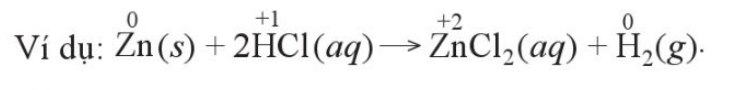 Chất khử (tăng số oxh): Zn
Chất oxh (giảm số oxh): H+1
I/ Cặp oxi hoá – khử của kim loại
Cho hai phản ứng sau:
Zn(s) + Cu2+(aq) → Zn2+(aq) + Cu(s)             (1)
Cu(s) + 2Ag+(aq) → Cu2+(aq) + 2Ag(s)         (2)
Hãy xác định chất oxi hoá, chất khử trong mỗi phản ứng trên.
LG: Phản ứng (1): Chất khử là Zn, chất oxi hóa là Cu2+
Phản ứng (2): Chất khử là Cu, chất oxi hóa là Ag+
Cặp oxi hoá – khử: 
Phản ứng (1): Zn2+/Zn; Cu2+/Cu.
Phản ứng (2): Cu2+/Cu; Ag+/Ag.
I/ Cặp oxi hoá – khử của kim loại
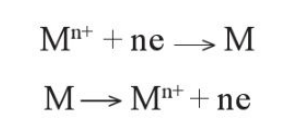 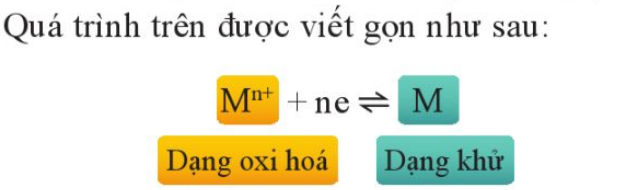 I/ Cặp oxi hoá – khử của kim loại
Dựa vào dãy điện hoá => cặp oxi hoá khử
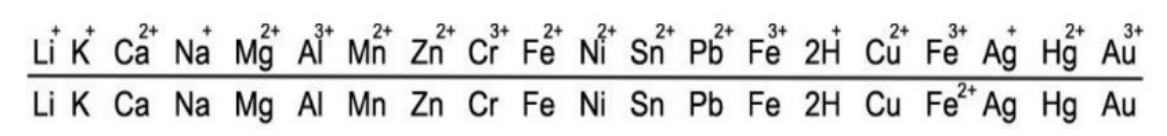 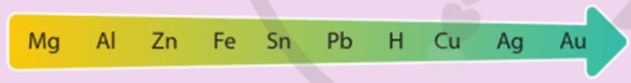 :
                                        
Dựa vào dãy điện hoá => Cặp oxi hóa khử là:
Mg2+/Mg; Al3+/Al; Zn2+/Zn; Fe2+/Fe; Fe3+/Fe; Fe3+/Fe2+; Sn2+/Sn; Pb2+/Pb; 2H+/H2; Cu2+/Cu; Cu+/Cu; Cu2+/Cu+; Ag+/Ag; Au3+/Au.
Cùng xem thí nghiệm
Điều gì đã xảy ra trên đinh iron (Fe)
II/ Thế điện cực chuẩn của kim loại
1/ Thế điện cực chuẩn
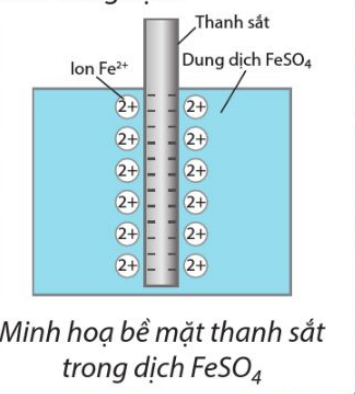 + Cho kim loại M vào dd Mn+ tạo thành 1 điện cực
+ Thế điện cực của cặp O-K của KL trong ĐKC (nồng độ ion KL trong dd là 1M, ở 25oC) được gọi là thế điện cực chuẩn của KL (hay thế khử chuẩn của KL), kí hiệu Eooxh/kh,  đơn vị là V (Volt)
 Theo chiều E0Mn+/M tăng
+ Tính oxi hoá của cation Mn+ càng mạnh.
+ Tính khử của các kim loại M càng yếu
II/ Thế điện cực chuẩn của kim loại
1/ Thế điện cực chuẩn
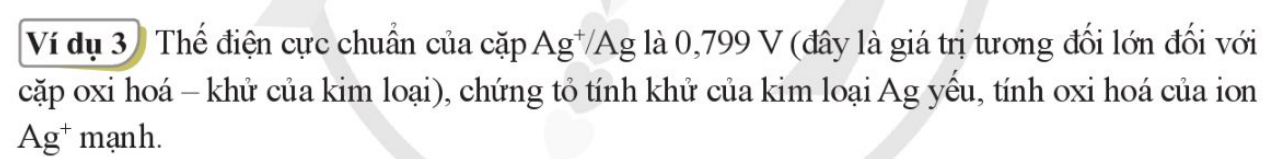 II/ Thế điện cực chuẩn của kim loại
1/ Thế điện cực chuẩn
2/ Bảng thế điện cực của kim loại và ứng dụng
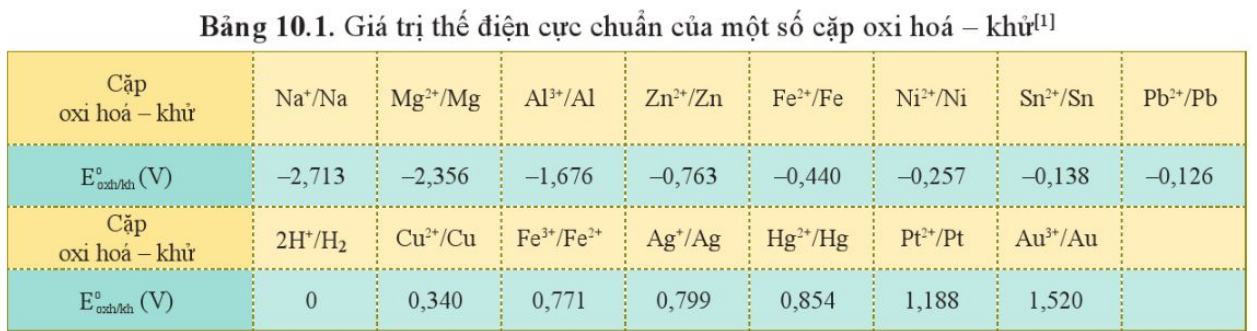 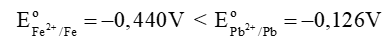 So sánh thế điện cực chuẩn của cặp oxi hoá khử Fe2+/Fe và Pb2+/Pb. Từ đó, so sánh tính oxi hoá của Fe2+ và Pb2+, tính khử của Fe và Pb.
⟹ Tính oxi hóa của Fe2+ <Pb2+.
      Tính khử của Fe > Pb.
II/ Thế điện cực chuẩn của kim loại
1/ Thế điện cực chuẩn
2/ Bảng thế điện cực của kim loại và ứng dụng
Ứng dụng của bảng thế điện cực kim loại
so sánh tính khử và tính oxi hoá giữa các cặp oxi hoá khử
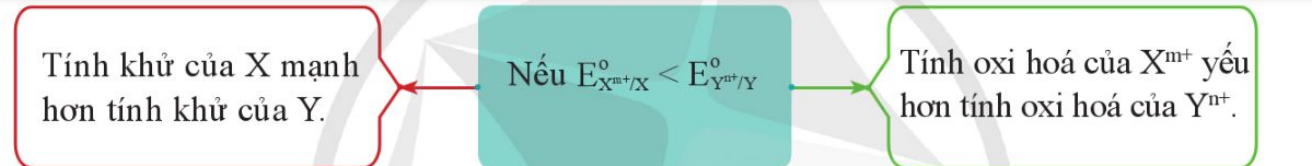 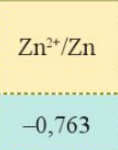 Tính khử: Zn>Cu
Tính oxi hoá: Cu2+ > Zn2+
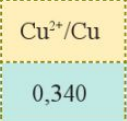 II/ Thế điện cực chuẩn của kim loại
1/ Thế điện cực chuẩn
2/ Bảng thế điện cực của kim loại và ứng dụng
Ứng dụng của bảng thế điện cực kim loại
so sánh tính khử và tính oxi hoá giữa các cặp oxi hoá khử
Dự đoán chiều của phản ứng
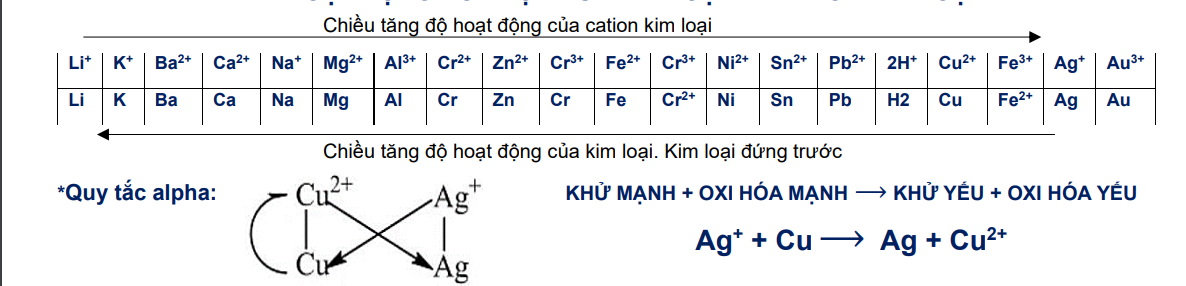 b)
II/ Thế điện cực chuẩn của kim loại
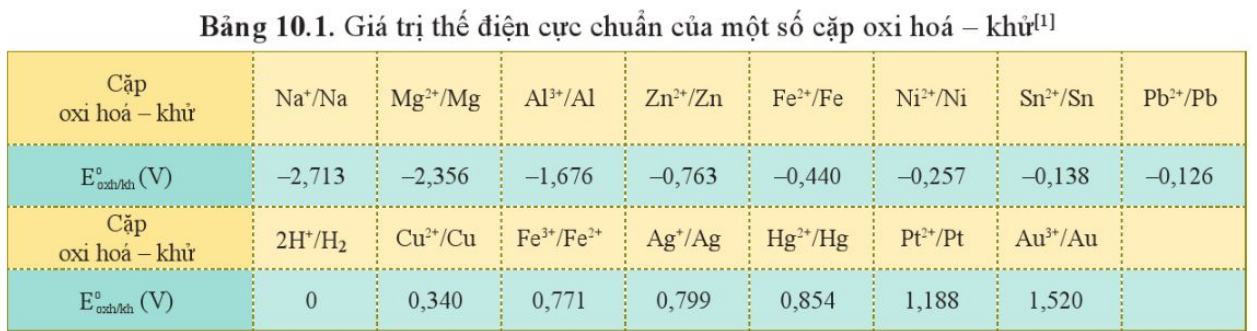 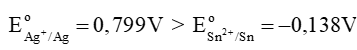 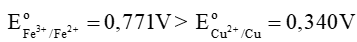 Phản ứng nào sau đây có thể xảy ra ở điều kiện chuẩn? Giải thích.
a.Cu(s) + Fe3+(aq) → ? 
Tính oxi hoá: Fe3+ >Cu2+ và Tính khử: Cu> Fe2+ 
Cu(s) + 2Fe3+(aq) → Cu2+(aq) + 2Fe2+(aq)
b) Ag(s) + Sn2+(aq) → ?
Tính oxi hoá: Ag+ >Sn2+ và Tính khử: Sn> Ag 
=> Không xảy ra phản ứng
II/ Thế điện cực chuẩn của kim loại
1/ Thế điện cực chuẩn
2/ Bảng thế điện cực của kim loại và ứng dụng
Ứng dụng của bảng thế điện cực kim loại
so sánh tính khử và tính oxi hoá giữa các cặp oxi hoá khử
Dự đoán chiều của phản ứng
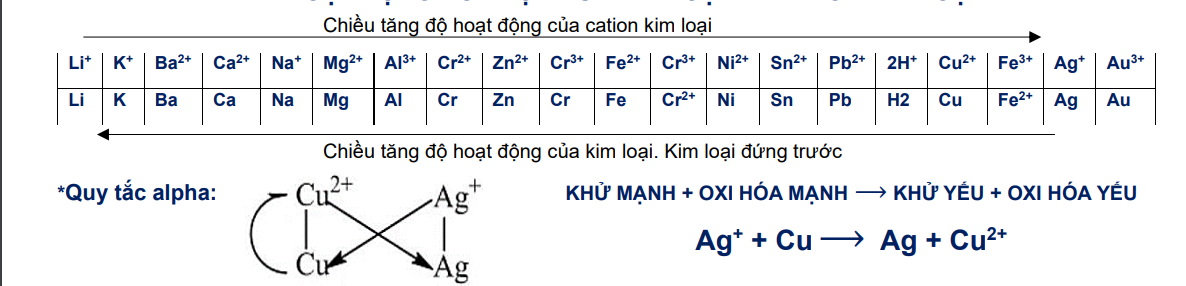 Tổng kết
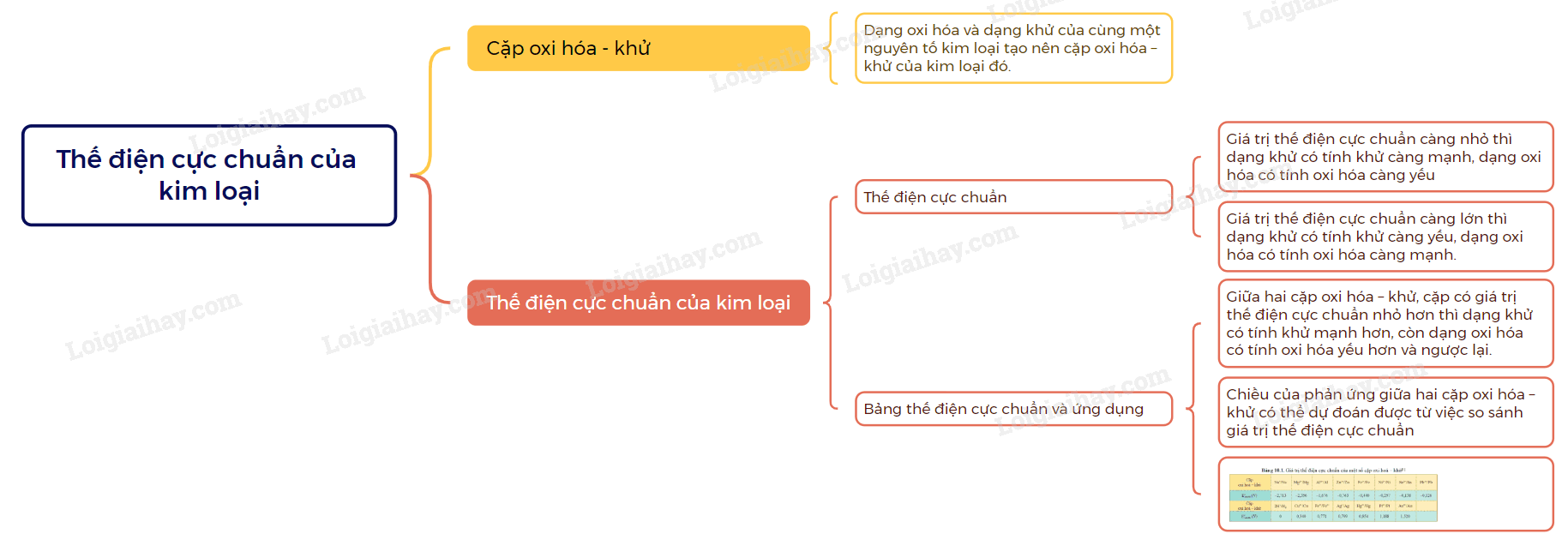 Luyện tập
BT 1: Tính oxi hóa của cation nào mạnh nhất, tính khử của KL nào mạnh nhất, biết :
EºMg2+/Mg=-2,37V; EºAl3+/Al=-1,66V; EºCu2+/Cu=0,34V
Giải
Tính oxi hoá mạnh nhất: Cu2+
 Tính khử mạnh nhất: Mg
Luyện tập
BT 2: Xác định chiều của phản ứng
EºAg+/Ag=0,80V; EºCu2+/Cu=0,34V
Cu2+                          Ag+                
 Cu                               Ag
Giải
Ag+ + Cu →Ag + Cu2+